Требования к современному учебному занятию в системе дополнительного образования
Подготовила:
заместитель директора 
МАУДО ЦДТ «Радуга»
Ишнязова М.А.
Что такое инновации в обучении?
Это новые методики преподавания, новые способы организации содержания образования, методы оценивания образовательного результата
Изменения в системе образования

Во-первых, увеличился объем новой информации.
Во-вторых, изменились условия организации обучения.
В-третьих, изменились требования к профессиональной компетенции педагога, подходы к обучению.
Инновационное учебное занятие – это динамичная, вариативная модель организации обучения и учения обучающихся на определенный период времени.

Педагог стремится к прогрессу, хочет изменить свою деятельность к лучшему – именно этот процесс является инновацией. 

Изобретательная деятельность педагога на инновационном занятии раскрывается в разнообразных, необычных заданиях, неординарных действиях, конструктивных предложениях, занимательных упражнениях, конструировании нетрадиционного хода занятия, создании учебных ситуаций, дидактическом материале, подборе научных фактов, организации творческой работы обучающихся.
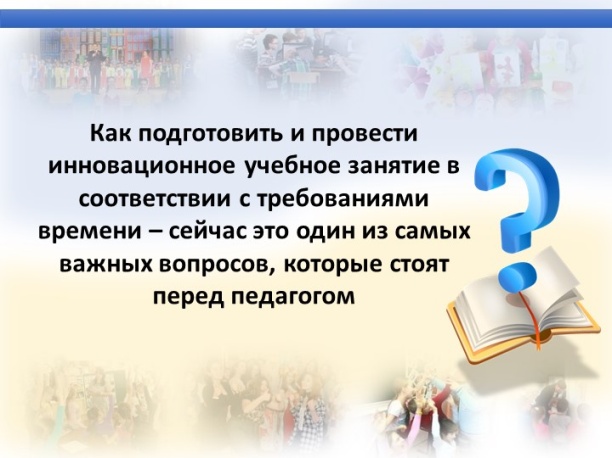 Учебное занятие – главная составная часть образовательного процесса в дополнительном образовании детей.
Ведь качество подготовки обучающихся по той или иной дополнительной общеобразовательной программе во многом зависит от уровня подготовки и проведения занятия педагогом.
Каждое занятие должно быть своеобразным произведением со своим замыслом, завязкой и развязкой подобно любому произведению искусства.
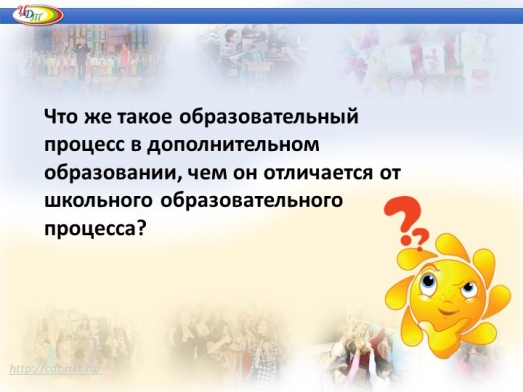 Образовательный процесс в системе дополнительного образования детей представляет собой специально организованную деятельность педагогов и обучающихся, направленную на решение задач обучения, воспитания, развития личности
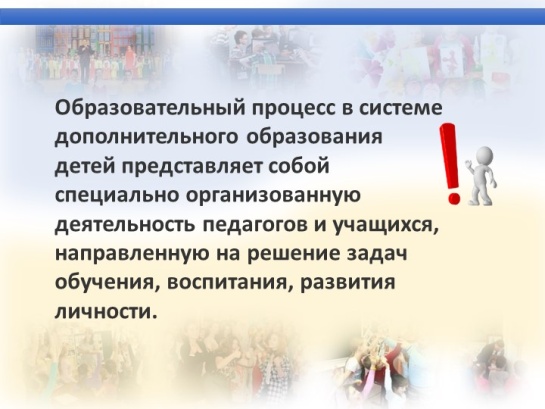 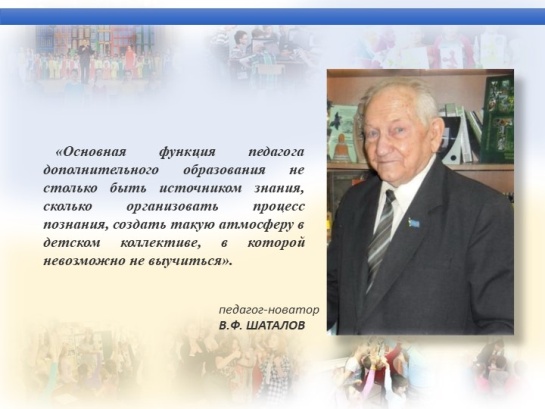 Требования к образовательному процессу в дополнительном образовании:

- иметь развивающий характер;
- быть разнообразным как по форме, так и по содержанию;
- основываться на многообразии дополнительных общеобразовательных общеразвивающих программ;
- базироваться на развивающих методах обучения детей;
- для педагога дополнительного образования уже недостаточно знания лишь той предметной области, которую он преподает, он должен обладать психолого-педагогическими знаниями;
- использовать диагностику интересов и мотивации детей с тем, чтобы обеспечить такое многообразие видов деятельности и форм их осуществления, которое позволило бы разным детям с разными интересами и проблемами (в том числе детей инвалидов и детей с ОВЗ) найти для себя занятие по душе;
- основываться на социальном заказе общества;
- отражать региональные особенности и традиции.
Вопрос к участникам: Как вы думаете, что является главным условием учебного занятия?
«Комфорт» - в переводе с английского - поддержка, укрепление.  «Комфорт» – это обстановка, обеспечивающая удобство, спокойствие, уют.
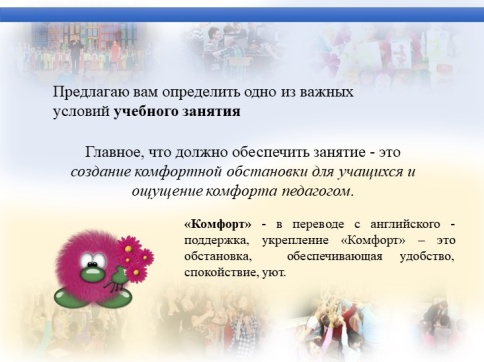 Игра «Ассоциации»
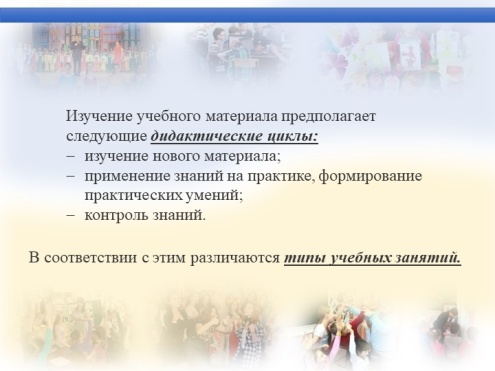 Вопрос к участникам: 
Какие существуют типы учебных занятий 
в дополнительном образовании детей?

- комбинированные;
- подача нового материала, изучение и усвоение, нового материала;
- повторение и усвоение пройденного материала;
- закрепление и совершенствование знаний, умений и навыков;
- применение полученных знаний и навыков, обобщение знаний, умений и навыков;
- контроль, проверка и оценка знаний, умений и навыков.
Вопрос к участникам: 
Какие требования Вы считаете необходимо предъявлять к занятиям в ДО?
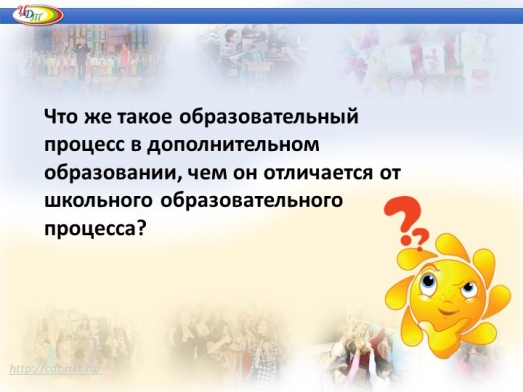 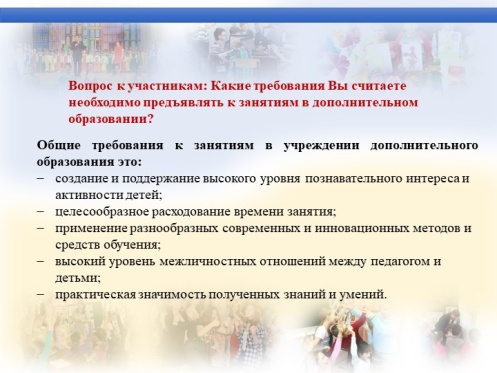 Общие требования к занятиям в учреждении дополнительного:

-	создание и поддержание высокого уровня познавательного интереса и активности детей;
-	целесообразное расходование времени занятия;
-	применение разнообразных современных и инновационных методов и средств обучения;
-	высокий уровень межличностных отношений между педагогом и детьми;
-	практическая значимость полученных знаний и умений.
Основные критерии эффективности современного учебного занятия:
Интерактивность
 Индивидуализация
 Применение технологий
 Практическая значимость
 Оценка и обратная связь
Основные компоненты современного учебного занятия
Организационный – организация группы в течение всего занятия, готовность обучающихся к занятию, порядок и дисциплина.
 Целевой – постановка целей учения перед обучающимися, как на все занятие, так и на отдельные его этапы.
 Мотивационный – определение значимости изучаемого материала как в данной теме, так и во всем курсе.
 Коммуникативный – уровень общения педагога с группой.
 Содержательный – подбор материала для изучения, закрепления, повторения, самостоятельной работы и т.п.
6. Технологический – выбор форм, методов и приемов обучения, оптимальных для данного типа занятия, для данной темы, для данной группы и т.п.
7. Контрольно-оценочный – использование оценки деятельности обучающегося на занятии для стимулирования его активности и развития познавательного интереса.
8. Аналитический – подведение итогов урока, анализ деятельности обучающихся на уроке, анализ результатов собственной деятельности по организации урока.